Title Slide
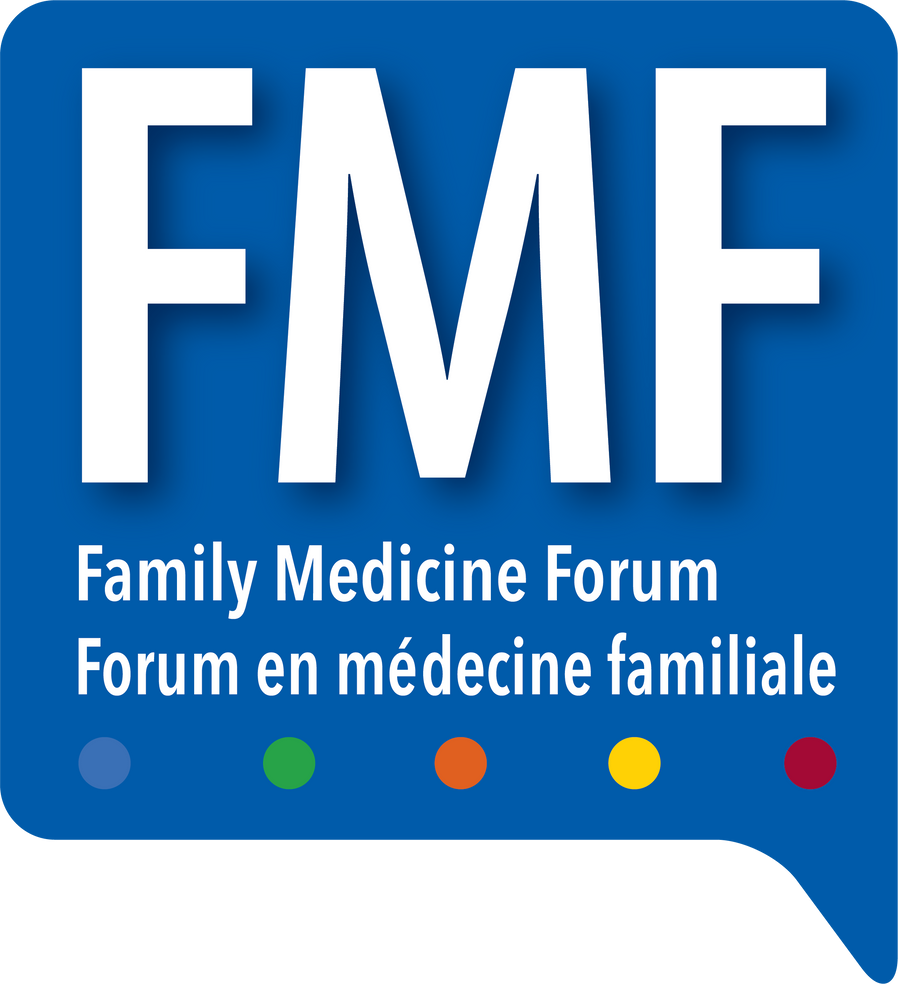 Add session title here
Add speaker name(s) here
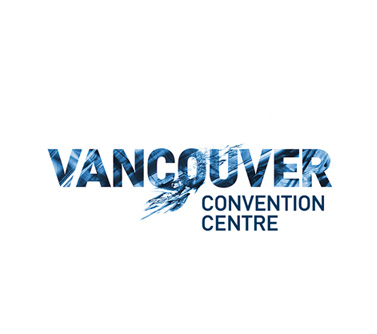 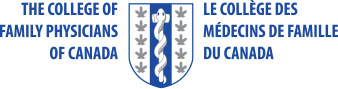 Ancillary Session Disclaimer
Ancillary Session Disclaimer
This is an Ancillary Session, sponsored and paid for by a CPD provider that may have also received external funding for program development. 

All conflicts of interests will be fully disclosed on slides and shared verbally at the start of the presentation.
COI – Presenter Disclosure (1)
Presenter Disclosure
Presenter: add name here
Relationships with financial sponsors:
Any direct financial relationships, including receipt of honoraria: PharmaCorp ABC, Canadian Cancer Org. 

Membership on advisory boards or speakers’ bureaus: XYZ Biopharmaceuticals Ltd. 

Patents for drugs or devices: Widget ABC 

Other: Financial relationships/investments Employee of XXY Hospital Group, consultant for Company X
[Speaker Notes: Where a faculty/presenter has no relationships to disclose, indicate Not Applicable under Relationships with Financial Sponsors.

Complete this slide for the primary presenter and ALL co-presenters if applicable.

Reminder: Disclosures made on your COI forms should match disclosures made on the COI slide.]
COI – Presenter Disclosure (2)
Disclosure of Financial Support
This program has received financial support from [organization name] in the form of [describe support here – e.g. an educational grant]

This program has received in-kind support from [organization name] in the form of [describe support here – e.g. logistical support]

Potential for conflict(s) of interest:
[Speaker name] has received [payment/funding, etc.] from [organization supporting this program AND/OR organization whose product(s) are being discussed in this program]

[Supporting organization name] [developed/licenses/distributes/benefits from the sale of, etc.] a product that will be discussed in this program
[Speaker Notes: Where a program has received no external financial support (e.g., monies for food, logistics assistance such as registration, AV set-up, etc.), indicate No External Support.]
Presentation Content
Closing Slide
Thank you!
Please fill out your session evaluation now!
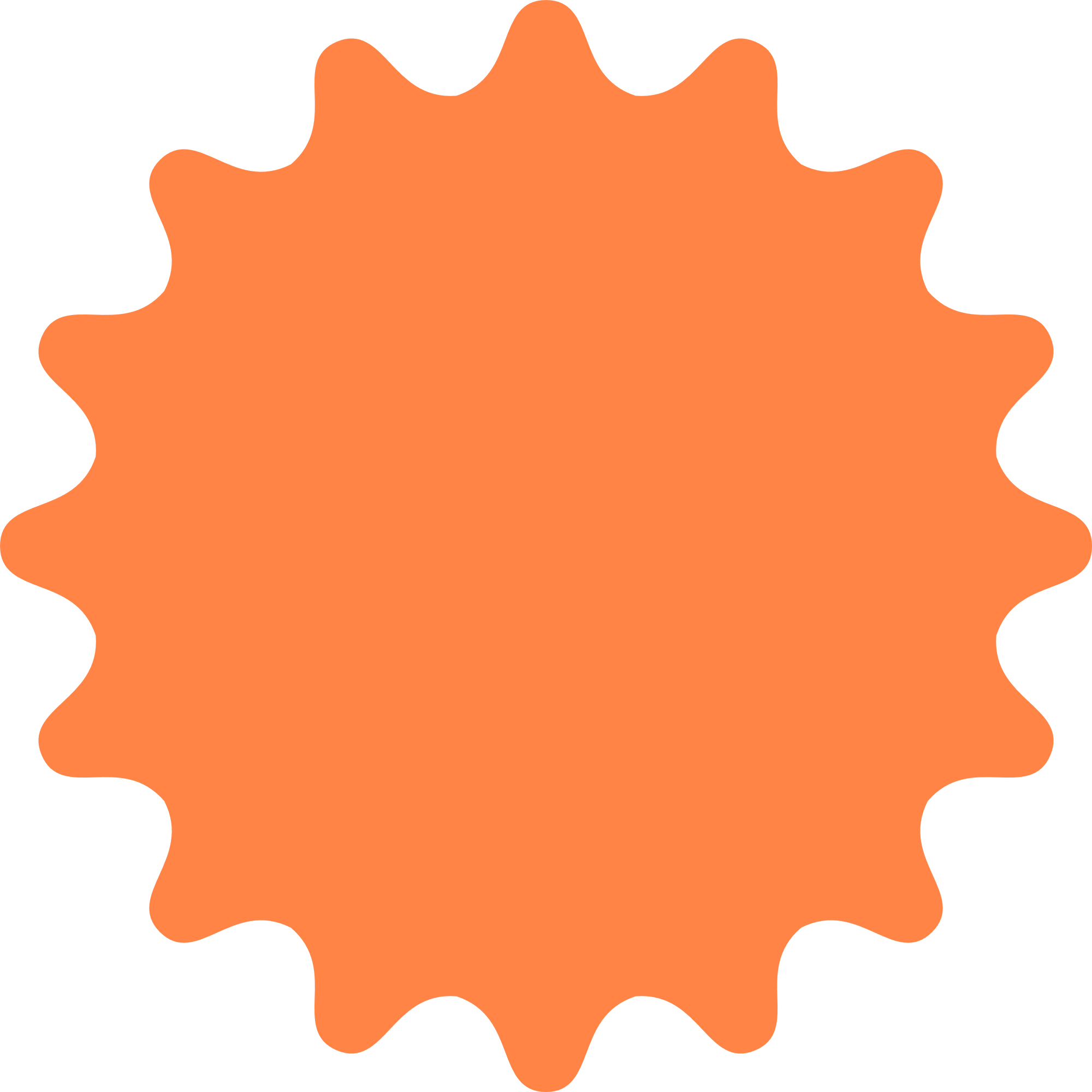 #myfmf
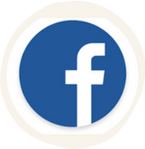 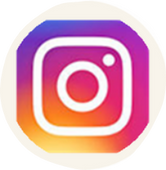 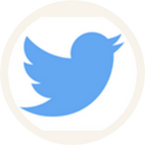 FamilyMedForum
FamilyMedForum
FamilyMedicineForum